স্বাগতম
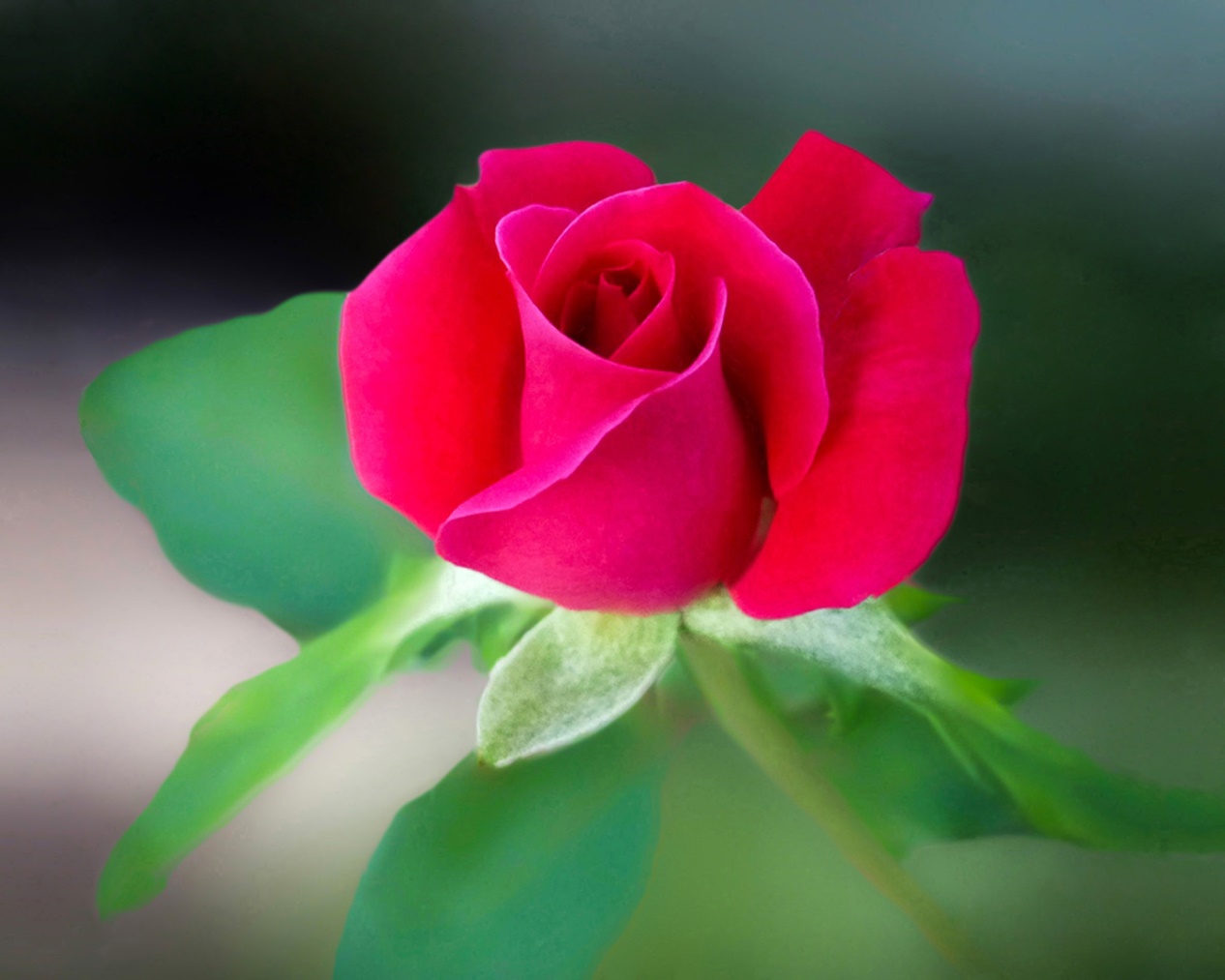 রতন কুমার মন্ডল                                                                          প্রভাষক                                                                             সরকারি টিচার্স   ট্রেনিং কলেজ  ফেনী ।
শ্রেণিঃ নবম                                  বিষয়ঃ জীববিজ্ঞান
পাপড়ি
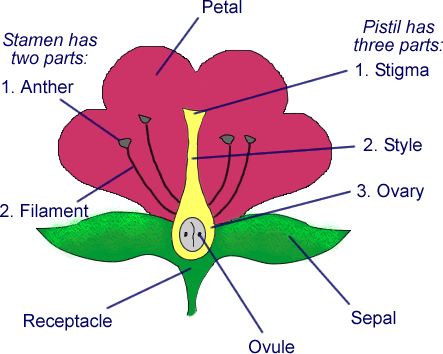 গর্ভপত্রের তিনটি অংশ
পুংকেশরের দুইটি অংশ
গর্ভমুন্ড
পরাধানী
গর্ভদন্ড
ডিম্বাশয়
পরাগদন্ড
পুষ্পাক্ষ
বৃতি
ডিম্বক
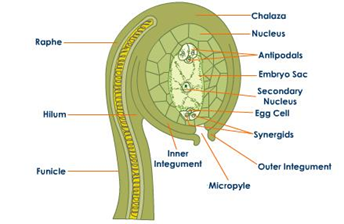 ডিম্বক মূল
নিউসেলাস
র‍্যাফি
প্রতিপাদ কোষ
ভ্রুণ থলি
সেকেন্ডারি নিউক্লিয়াস
ডিম্বক  নাভী
ডিম্বাণু
সহকারি কোষ
অন্তঃত্বক
বহিঃত্বক
ডিম্বক  নাড়ী
ডিম্বক রন্ধ্র
ডিম্বকের গঠন (অধোমুখী   ডিম্বকের  লম্বছেদ )
স্ত্রীগ্যামিটোফাইটের পরিস্ফুটন ও গঠন
শিখনফল
১ । ভ্রুণথলি কী তা বলতে পারবে;                    ২ । ভ্রুণথলির  পরিস্ফুটন ব্যাখ্যা করতে পারবে ;      ৩ । ভ্রুণথলির বিভিন্ন অংশ সনাক্ত করতে পারবে ।
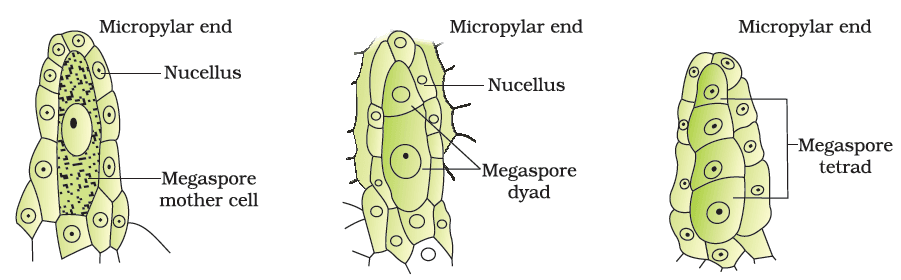 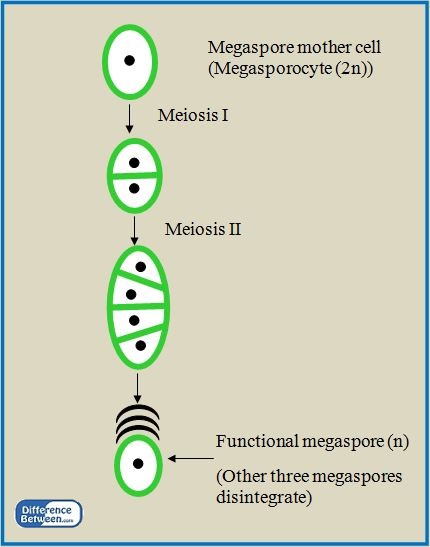 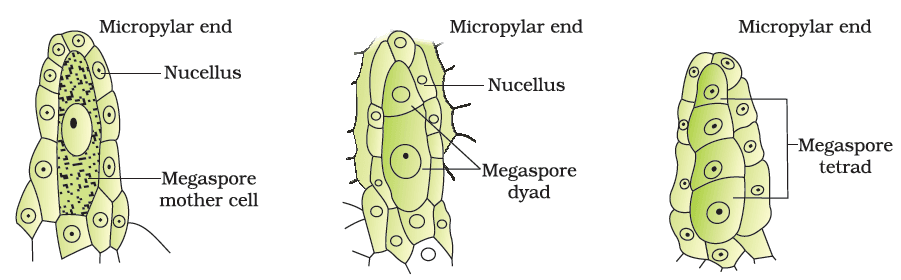 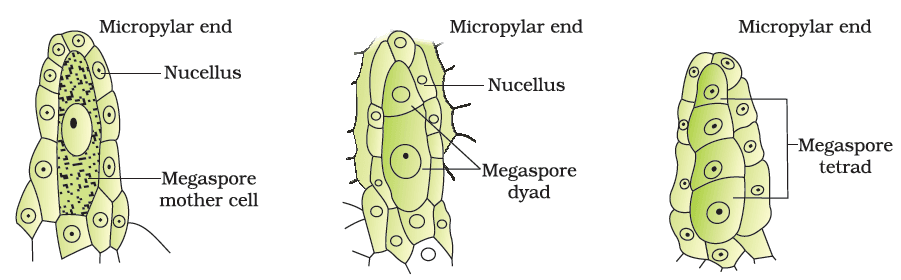 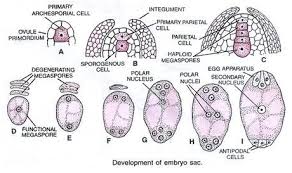 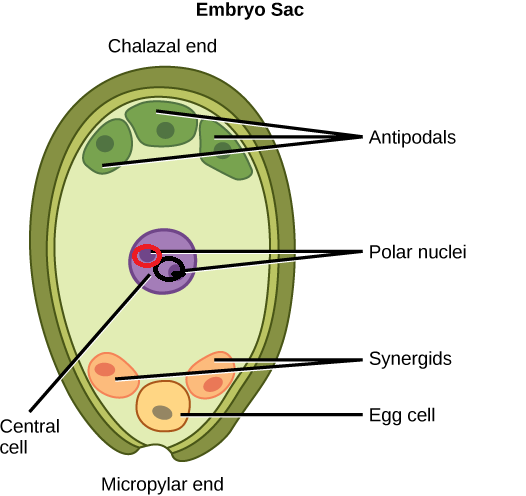 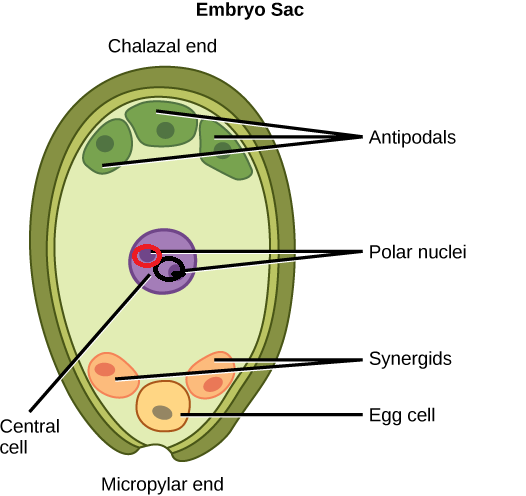 কর্মক্ষম স্ত্রীরেণু
প্রতিপাদ কোষ
প্রতিপাদ কোষ
২-নিউক্লিয়াস অবস্থা
৪-নিউক্লিয়াস অবস্থা
৮-নিউক্লিয়াস অবস্থা
৮-নিউক্লিয়াস অবস্থা
সেকেন্ডারি নিউক্লিয়াস
সেকেন্ডারি নিউক্লিয়াস
ভ্রুণথলির পরিস্ফুটন
সহকারি কোষ
সহকারি কোষ
ডিম্বাণু
ডিম্বাণু
কেন্দ্রীয় কোষ
পূর্নাঙ্গ   ভ্রুণথলি
I
৭-নিউক্লিয়াস   অবস্থা
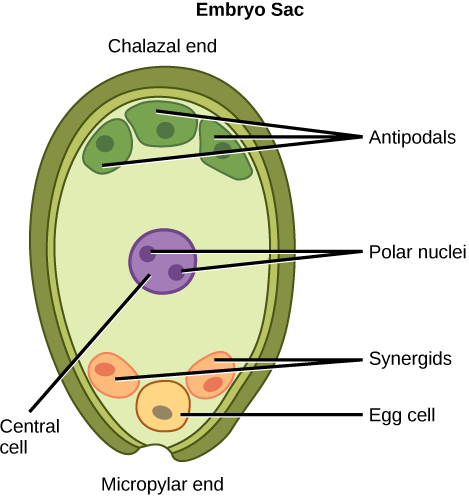 প্রতিপাদ কোষ
মেরুনিউক্লিয়াস
সহকারি কোষ
ডিম্বাণু
কেন্দ্রীয় কোষ
H
ভ্রুণথলির গঠন
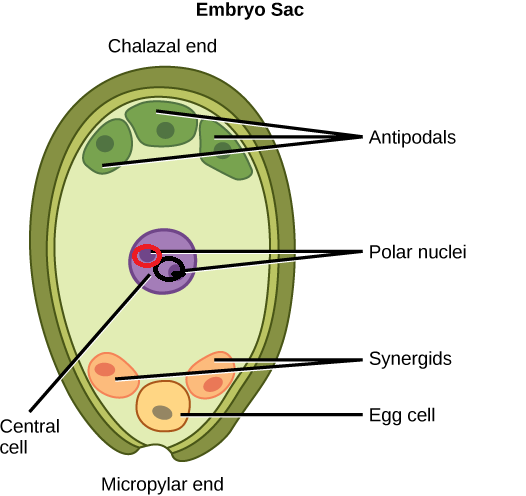 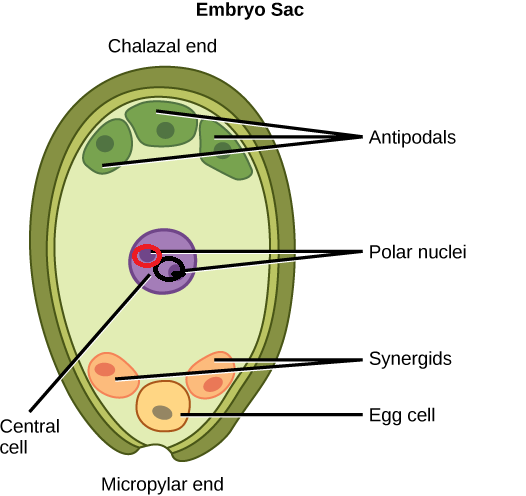 প্রতিপাদ কোষ
প্রতিপাদ কোষ
সেকেন্ডারি নিউক্লিয়াস
সেকেন্ডারি নিউক্লিয়াস
সহকারি কোষ
সহকারি কোষ
ডিম্বাণু
ডিম্বাণু
কেন্দ্রীয় কোষ
I
পূর্নাঙ্গ   ভ্রুণথলি
দলগত কাজ
ভ্রুণথলির পরিস্ফুটনের ধাপগুলো   চিত্রের মাধ্যমে দেখাও ।
মূল্যায়ন
১। ভ্রুণথলি কী ? 
২। ডিম্বাণুযন্ত্র বলতে কী বুঝায়?                       ৩ । প্রতিপাদ কোষে নিউক্লিয়াসের সংখ্যা কত?
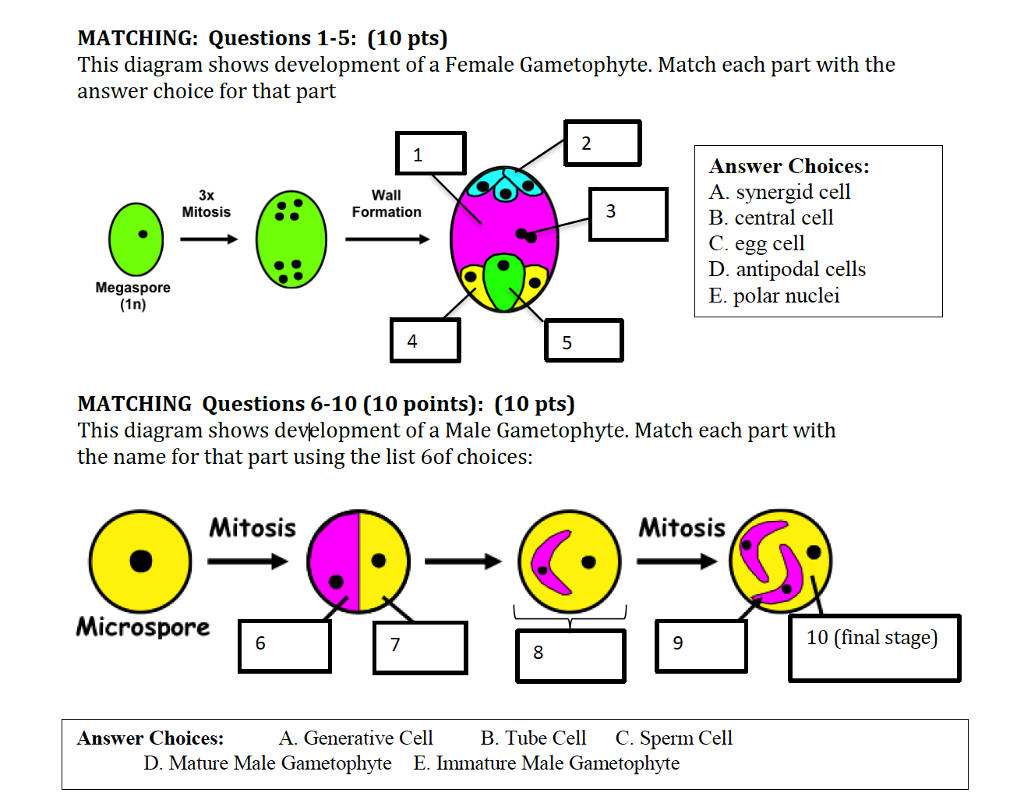 বাড়ির কাজ
একটি পূর্ণাঙ্গ ভ্রুণথলির গঠন  ব্যাখ্যা কর ।
ধন্যবাদ
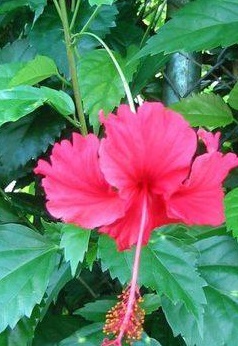